PERSPECTIVA PROCESOS INTERNOS
2024
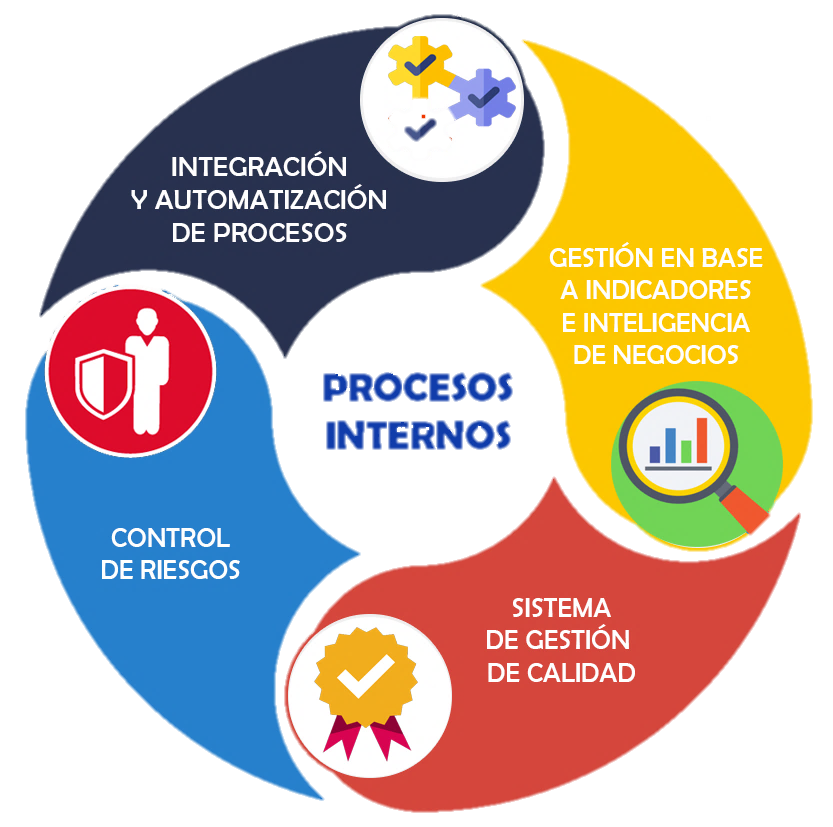 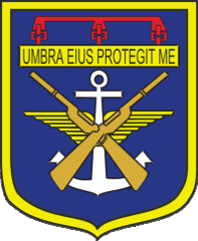 Plan de Acción 2024
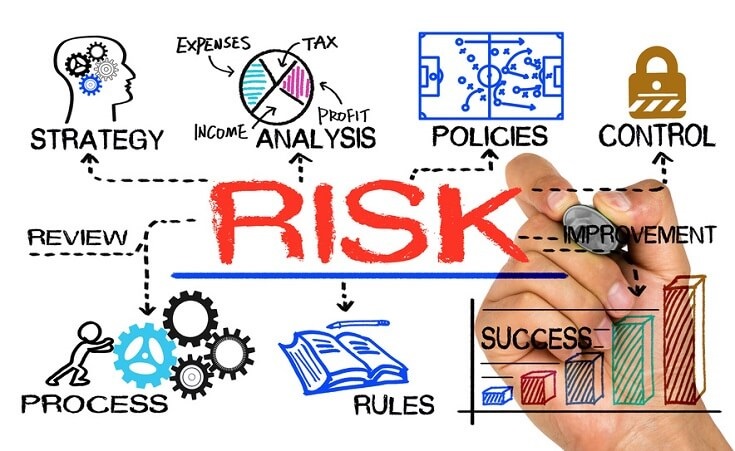 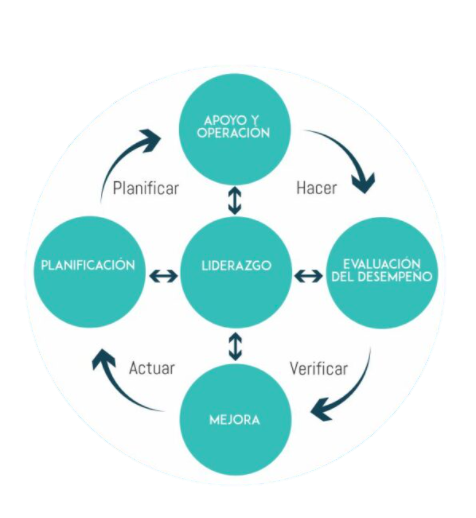 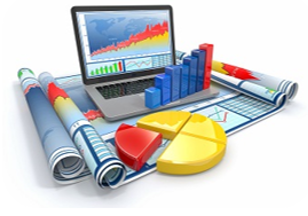 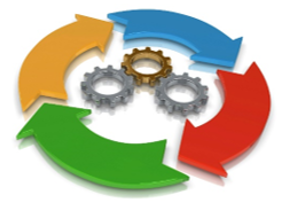 Indicadores Estratégicos 2024
Integración y Automatización de Procesos
Gestión en Base a Indicadores e Inteligencia de Negocios
Sistema de Gestión de Calidad
Indicadores Estratégicos 2024
Control de Riesgos
PERSPECTIVA DE PROCESOS INTERNOS
GRACIAS POR SU ATENCIÓN
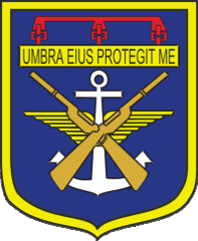 INSTITUTO DE PREVISIÓN MILITAR